Кредит: зачем он нужен и где его получить?
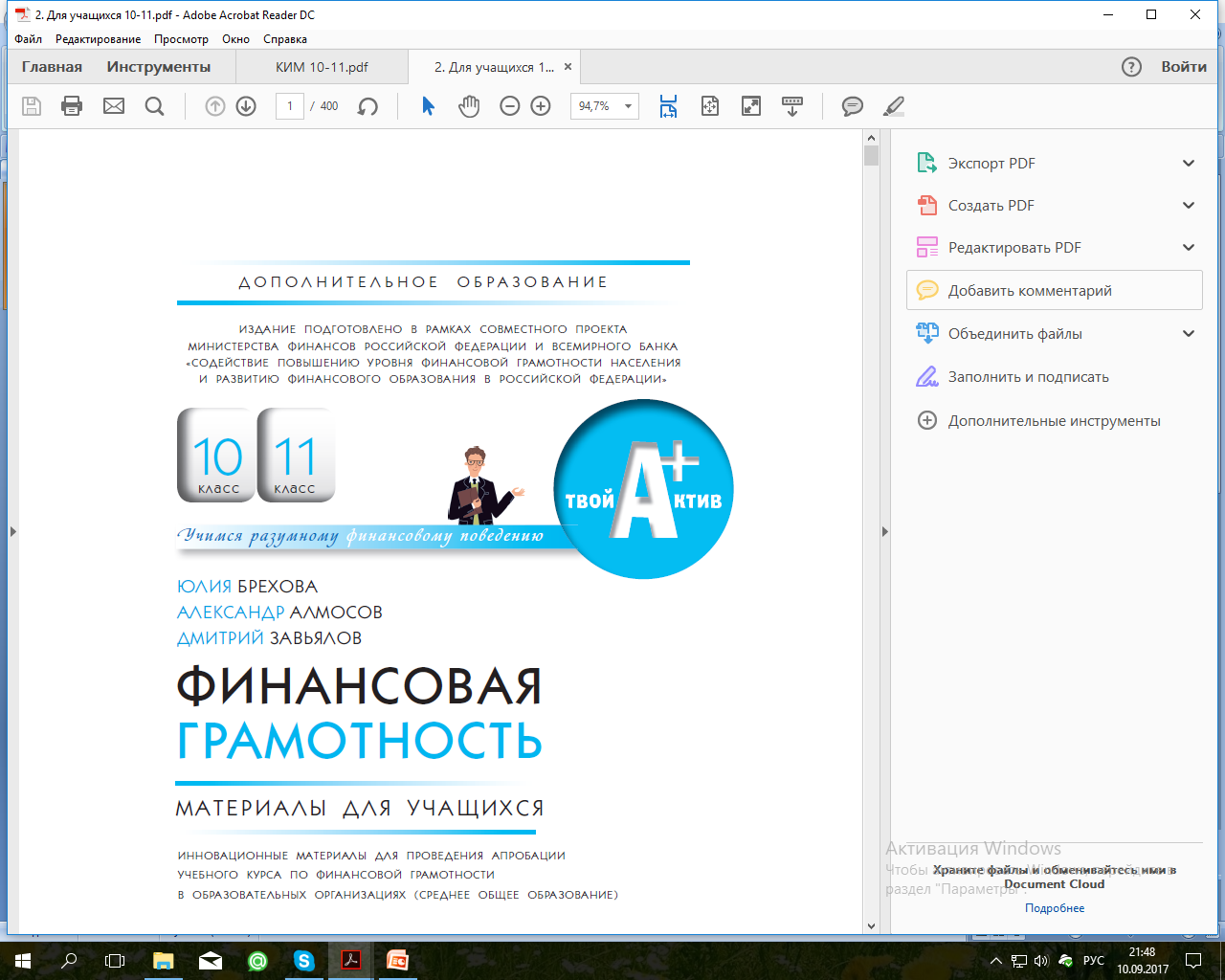 Логотип
Название слайда
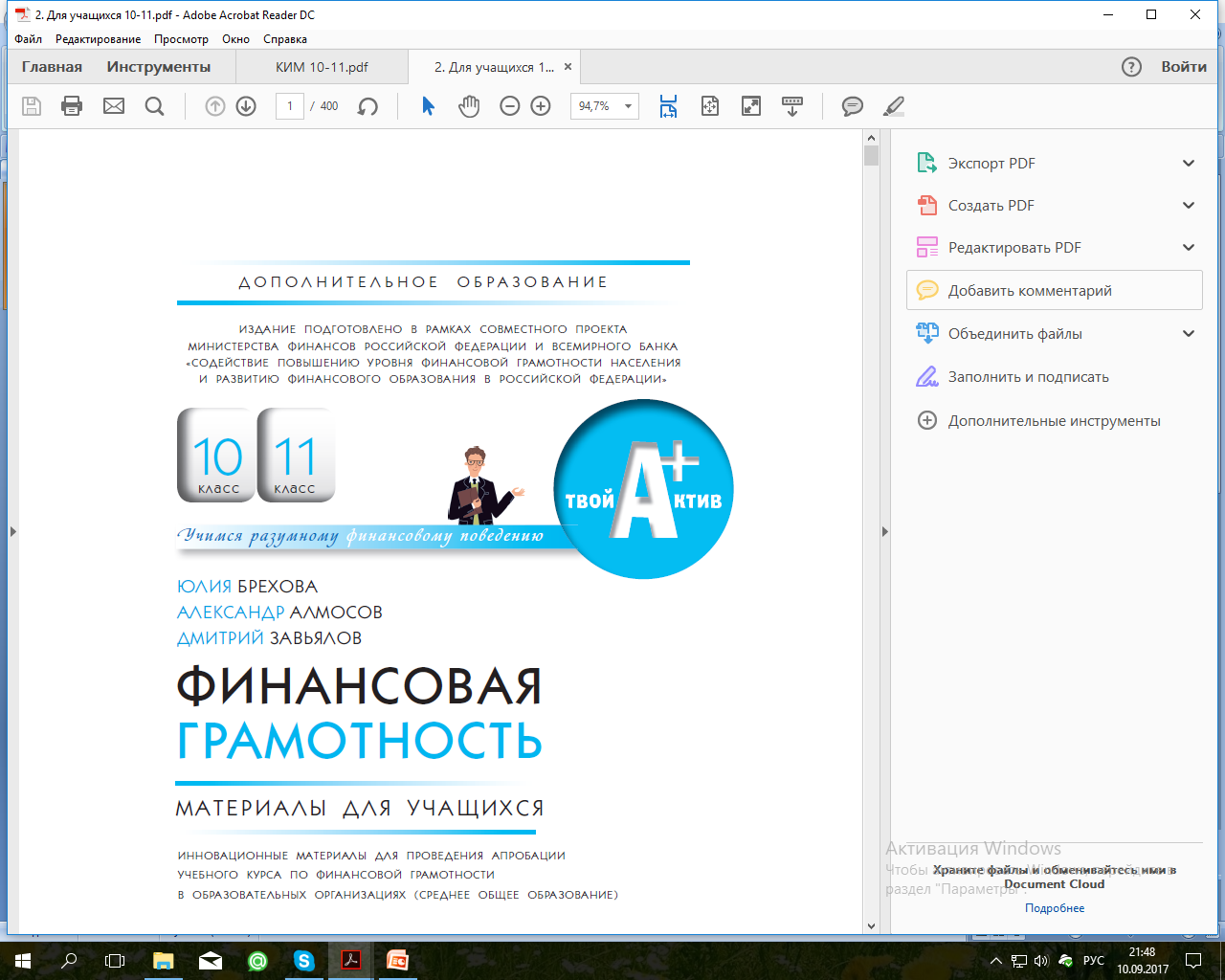 Умения и компетенции
Логотип
Название слайда
уметь:
 различать способы размещения свободных денежных средств;
 выбирать подходящий вид депозита;
 рассчитывать процентный доход по открываемым вкладам;
 защищать свои права при открытии и закрытии вкладов в банках;
 возвратить гарантированную государством сумму вклада в случае банкротства банка;
 различать виды вложения денежных средств в драгоценные металлы;
 определять действительную потребность в кредите;
 рассчитывать риски от привлечения дополнительного кредита;
 выбирать необходимый вид кредита;
 выбирать подходящую систему погашения кредита.
обладать компетенциями:
 осуществлять поиск информации, необходимой для выполнения  поставленных задач;
 использовать информационно-коммуникационные технологии;
 работать в команде;
 сравнивать и выбирать оптимальный вариант размещения денежных средств посредством инструментов банковской системы;
 планировать структуру доходов и расходов с целью выбора оптимального вида вклада и кредита;
 определять уровни риска кредитования.
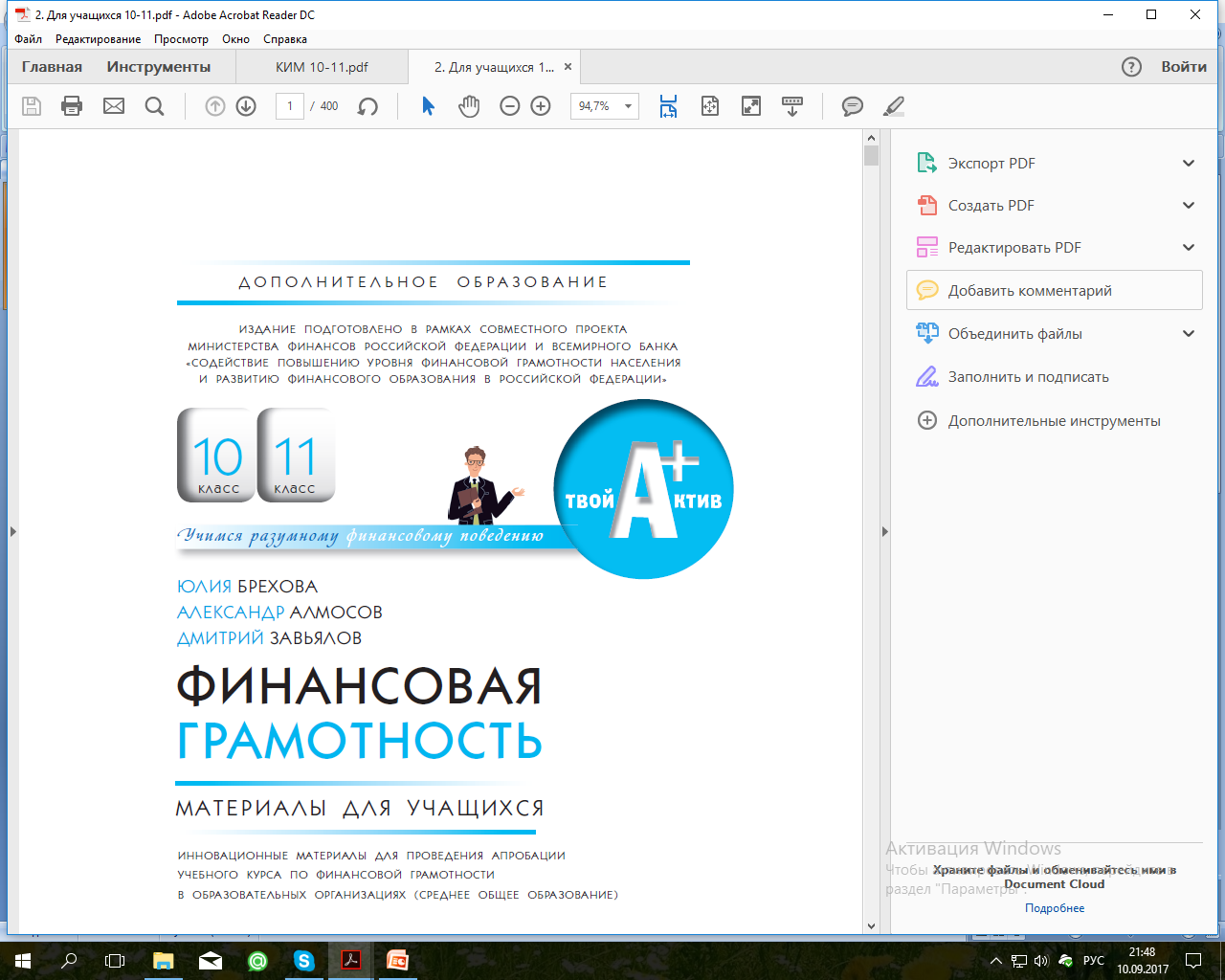 Базовые знания
Логотип
Название слайда
В результате изучения данной темы учащиеся должны знать:
какие виды вложений денежных средств в коммерческие банки существуют;
каким образом происходит перераспределение финансовых ресурсов от владельцев денежных средств к гражданам, в них нуждающимся;
каковы основные параметры выбора депозитов;
как различаются процентные платежи, рассчитанные по формуле простых и сложных процентов;
каким образом вкладчики могут защищать свои права;
каким образом государство гарантирует права вкладчиков в случае банкротства банка;
каковы основные виды инвестирования денежных средств в драгоценные металлы;
каким образом формируются цены на драгоценные металлы при тех или иных способах инвестирования в них;
каковы основные преимущества и недостатки кредитования;
каковы ключевые преимущества и недостатки кредитования в банке, кредитном потребительском кооперативе и микрофинансовой организации;
каковы ключевые параметры кредитного договора;
как подобрать необходимый вид кредита.
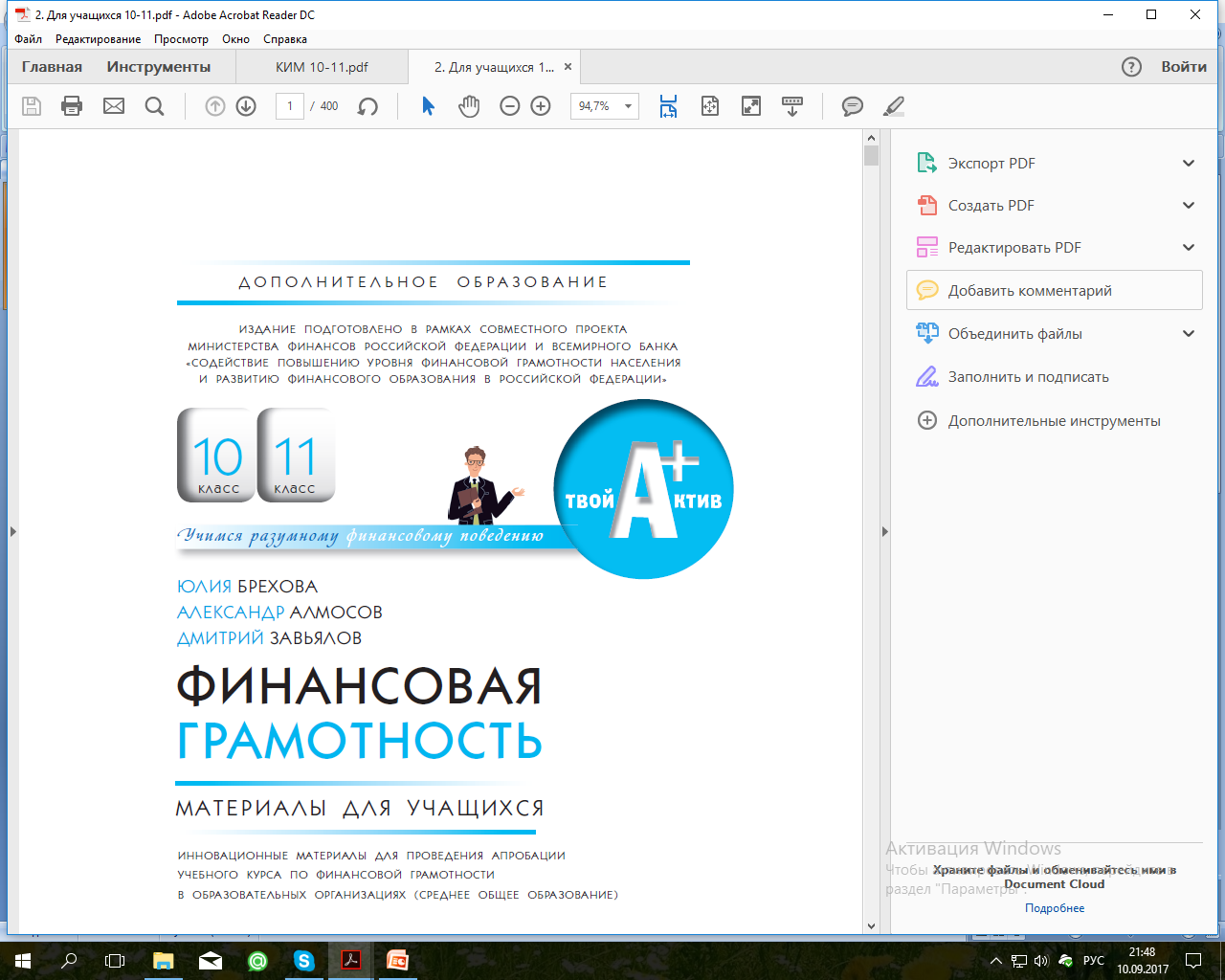 Личностные характеристики и установки:
Логотип
Название слайда
приобретение навыков сотрудничества со сверстниками и взрослыми в образовательной и учебно-исследовательской деятельности;
отношение к профессиональной деятельности как возможности участия в решении личных и общественных проблем;
наличие способностей к осуществлению сбора, анализа и обработки данных, необходимых для решения поставленных экономических задач;
активная позиция гражданина, выполняющего свои обязанности
и способного профессионально отстаивать собственные права;
сознательное отношение к непрерывному образованию и повышению квалификации как условию успешной профессиональной деятельности и роста личных доходов;
понимание роли Роспотребнадзора и Центрального банка России в защите законных интересов вкладчиков и заёмщиков.
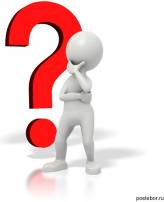 Кредит – решение проблемы или проблема?
Кредит: зачем он нужен и где его получить?
Изучение нового материала
в каких случаях целесообразно использовать кредит? 
в каких случаях лучше отказаться от кредита?
?
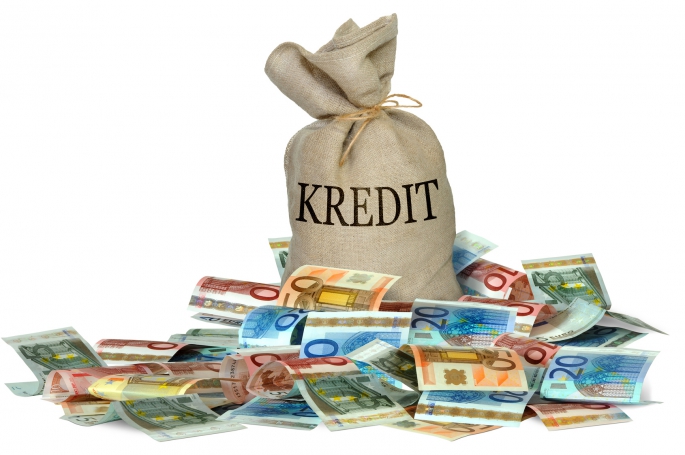 Кредит: зачем он нужен и где его получить?
Изучение нового материала
в каких случаях целесообразно использовать кредит? 
в каких случаях лучше отказаться от кредита?
Если вы пришли к выводу, что без кредита вам не обойтись, задайте себе еще один вопрос – сможете ли вы своевременно его оплачивать. Оцените возможные риски – увольнение с работы, болезнь и другое. Учтите, что за невозврат средств кредитор начисляет пеню, а размер долга при этом увеличивается. Если вы уверены, что сможете быстро погашать кредит, улучшая тем самым кредитные условия, то это тоже можно считать веским доводом в пользу получения кредита.
Принимайте решение относительно кредита исходя из собственных выгод и сложившегося положения. В любом случае, можно пожелать, чтобы деньги всегда были способом разрешения проблем, но никогда не создавали неприятных ситуаций.
Что такое кредит и необходим ли он тебе?
Кредитом можно воспользоваться:
1) если накопленных средств для полной оплаты желаемого товара нет, но твои регулярные доходы достаточно стабильны и высоки, чтобы вносить ежемесячные платежи по кредитам;
2) если ясно, что уплата сумм платежей по кредиту и процентов за него не нанесёт существенного урона твоему финансовому благополучию;
3) если у тебя есть собственные накопления, но нет желания их тратить.

От кредита лучше отказаться в следующих случаях:
1) если ежемесячные платежи по кредиту превышают 30–40 % от твоих доходов;
2) если суммы денежных средств, оставшихся после уплаты платежей по кредиту, недостаточно для удовлетворения основных нужд.
Важно!!!
Что такое кредит и необходим ли он тебе?
Расставь для себя приоритеты и пойми необходимость
той вещи, для покупки которой ты собираешься кредит получить!
насколько тебе необходим дорогой телефон или телевизор в кредит, если нуждаешься в жилье или автомобиле?
Если ты расставил приоритеты и считаешь, что кредит для тебя просто необходим в настоящий момент, то ты должен рассмотреть несколько формальных правил для того, чтобы определить степень рисков, с которыми сталкиваешься.
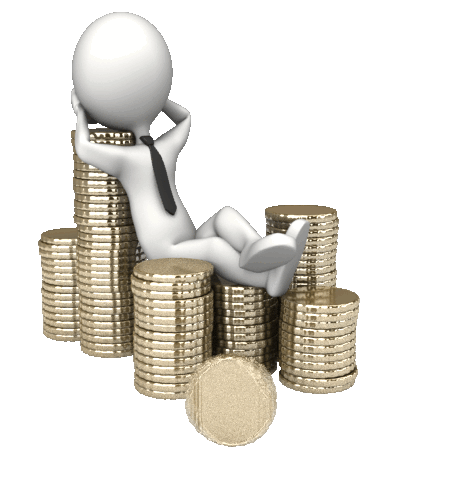 кредит
Где можно получить кредит?
Основные характеристики получения кредита в банке:
1) банковские проценты самые низкие из трёх рассматриваемых нами организаций (банк, потребительский кооператив и микрофинансовая организация);
2) деятельность коммерческих банков тщательно регулируется российским законодательством, нормативными актами Центрального банка России, что снижает риск нарушения твоих прав как заёмщика и позволяет эффективно защищать твои интересы в суде;
3) кредиты, выдаваемые коммерческими банками, являются услугами, а следовательно, подпадают под сферу контроля со стороны Роспотребнадзора, который имеет право регулярно проверять правомерность тех или иных действий банков в отношении заёмщиков и в который ты можешь обратиться в случае нарушения твоих прав;
4) банковская конкуренция на рынке очень высока, а потому заёмщик имеет возможность выбрать из нескольких кредитных предложений оптимальное для себя;
5) в банке предъявляются повышенные требования к заёмщику, происходит тщательная проверка его платёжеспособности.
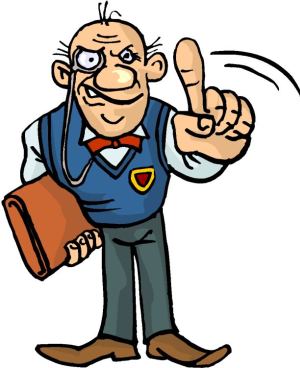 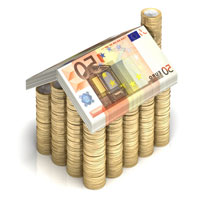 Важно!!!
Где можно получить кредит?
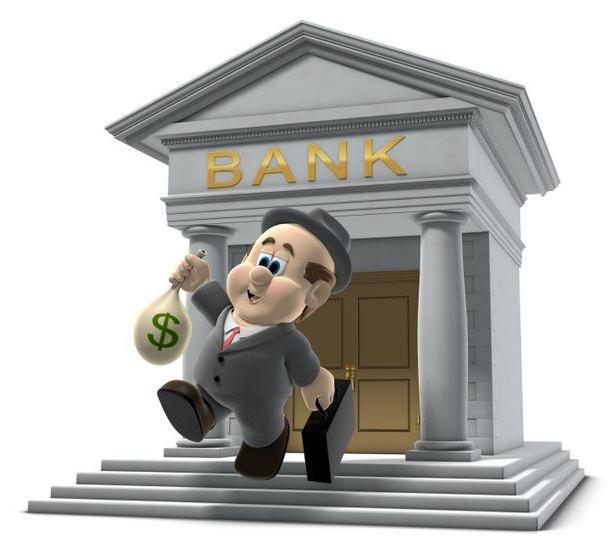 Банк – это организация, которая является посредником между теми, у кого деньги есть, и теми, у кого их нет.
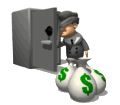 Микрофинансовая организация – это организация, которая выдаёт небольшие суммы в кредит за счёт собственных
средств.
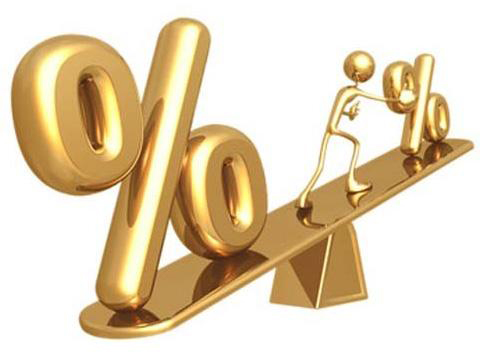 Где можно получить кредит?
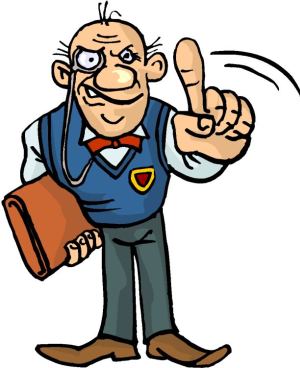 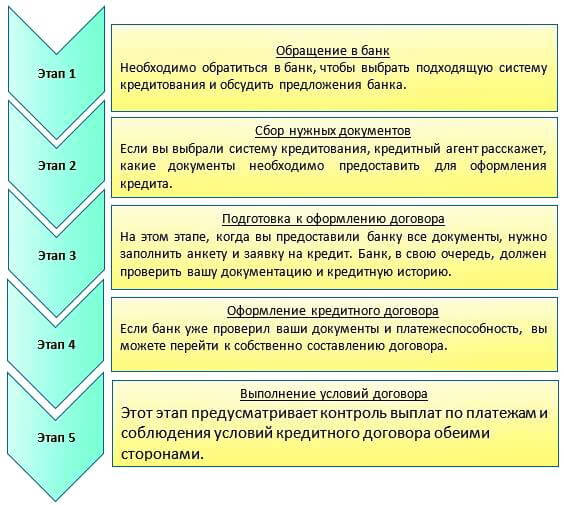 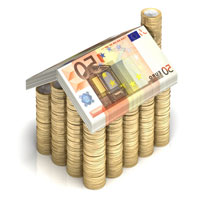 Важно!!!
Где можно получить кредит?
Характеристика займа в микрофинансовой организации
1) небольшая максимальная сумма, которую можно получить в кредит;
2) очень высокий уровень процентов по ссуде;
3) наличие регулирования со стороны Центрального банка, недостаточная законодательная проработка деятельности микрофинансовых организаций, что осложняет защиту прав заёмщика;
4) пониженные требования к платёжеспособности заёмщика по сравнению с банковским кредитом и потребительским кооперативом;
5) минимальное количество документов, которое требуется для получения кредита.
Важно!!!
Подведём итоги
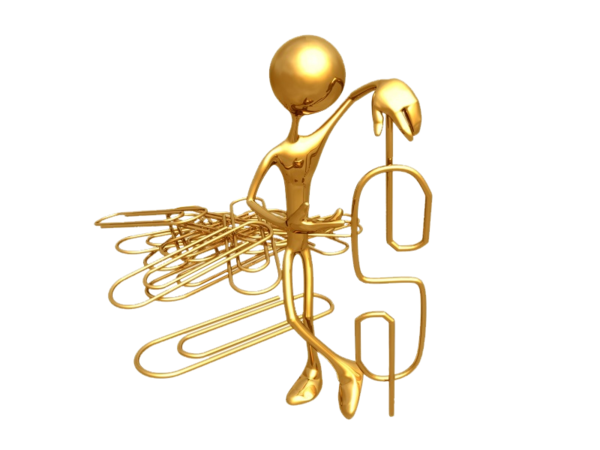 Кредит – решение проблемы или проблема?
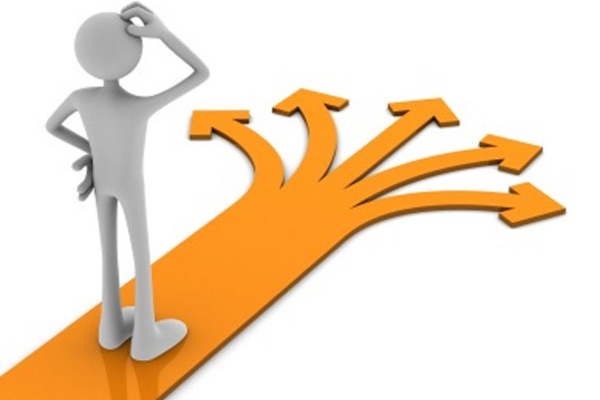 Словарь урока
Кредит– предоставление банком или кредитной организацией денег заемщику в размере и на условиях, предусмотренных кредитным договором, по которому заемщик обязан возвратить полученную сумму и уплатить проценты по ней;
Банк— финансово-кредитная организация, производящая разнообразные виды операций с деньгами и ценными бумагами и оказывающая финансовые услуги правительству, юридическим и физическим лицам.;
Микрофинансовая организация-это небанковская организация, деятельность которой направлена на выдачу кредитов юридическим и физическим лицам.
Годовая процентная ставка – это стоимость кредита в годовых процентных выплатах
Кредитный договор – договор между кредитором и заемщиком, в соответствии с которыми банк или иная кредитная организация (кредитор)обязуются предоставить денежные средства (кредит) заемщику в размере и на условиях, предусмотренных договором, а заемщик обязуется возвратить полученную денежную сумму и уплатить проценты на нее.
Условия кредита –возвратность, срочность, платность.
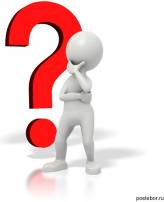 Контрольные вопросы
Что такое кредит? Какие организации вправе предоставлять его?
Какие виды кредитов вам известны?
Дайте определения понятиям: потребительский кредит, автокредит, ипотека, лизинг.
Всегда ли надо и можно брать кредит? Почему?
Что такое кредитные риски? Как их избежать?
Какие альтернативы кредиту вам знакомы?
Если вы стали заёмщиком, каковы правила поведения грамотного заёмщика?
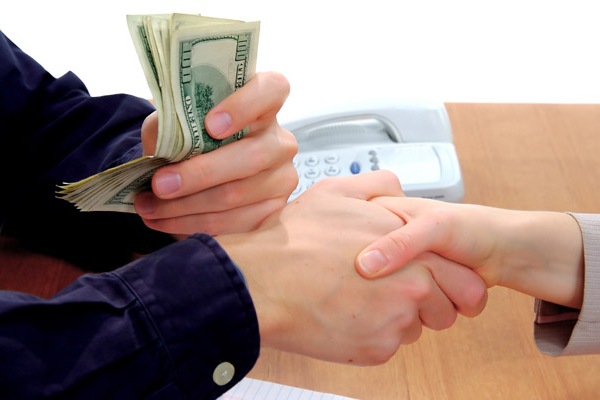 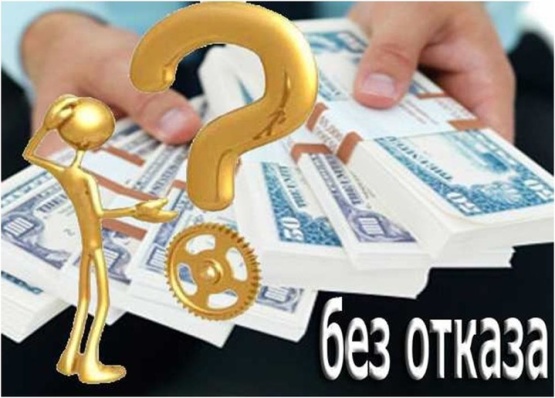 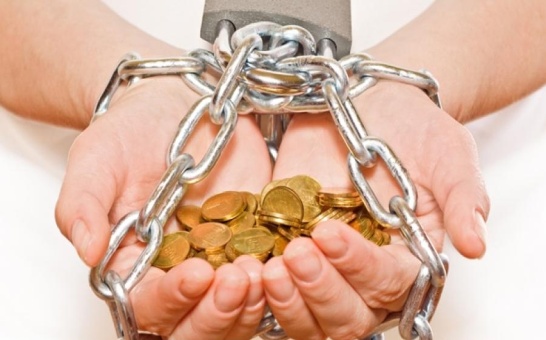 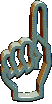 Рефлексия
Что узнали?
Каким способом?
Чему научились?
Какие испытывали трудности?
Интересно ли было на уроке?
Литература
Брехова Ю.В. Финансовая грамотность: учебная программа. 10–11 классы общеобразоват.орг. / Ю. В. Брехова, А. П. Алмосов, Д. Ю. Завьялов. — М.: ВИТА-ПРЕСС, 2014. —16 с. (Дополнительное образование: Серия «Учимся разумному финансовому поведению
Брехова Ю.В. Финансовая грамотность: материалы для учащихся. 10–11 классы общеобразоват. орг. / Ю. В. Брехова, А. П. Алмосов, Д. Ю. Завьялов. — М.: ВИТА-ПРЕСС, 2014. — 400 с., ил. (Дополнительное образование: Серия «Учимся разумному финансовому поведению»).
Брехова Ю.В. Финансовая грамотность: материалы для родителей. 10–11 классы общеобразоват. орг. / Ю. В. Брехова, А. П. Алмосов, Д. Ю. Завьялов. — М.: ВИТА-ПРЕСС, 2014. — 112 с. (Дополнительное образование: Серия «Учимся разумному финансовому поведению»).
Брехова Ю.В. Финансовая грамотность: методические рекомендации для учителя. 10–11 классы общеобразоват. орг. / Ю. В. Брехова, А. П. Алмосов, Д. Ю. Завьялов. — М.: ВИТА-ПРЕСС, 2014. — 80 с. (Дополнительное образование: Серия «Учимся разумному финансовому поведению»).
Брехова Ю.В. Финансовая грамотность: контрольные измерительные материалы. 10–11 классы общеобразоват. орг. / Ю. В. Брехова, А. П. Алмосов, Д. Ю. Завьялов. — М.: ВИТА-ПРЕСС, 2014. — 48 с. (Дополнительное образование: Серия «Учимся разумному финансовому поведению»).
Банковские услуги. Отношения людей с банками. РМЦ Алтайского края. 2017. 
Рисунки, иллюстрации – сеть Интернет
https://ru.wikipedia.org/wiki/Коэльо_Пауло 
http://www.96fm.ru/_business/kogda-krjedit-cjeljesoobrazjen.html Когда кредит целесообразен
http://pandia.ru/text/77/206/80658.php Словарь терминов по курсу «Финансы, деньги и кредит»